BRITISH EAST INDIA COMPANYPART-1
SEM-III, CC-VII
DEBABRATA NANDI
BRITISH EAST INDIA COMPANY
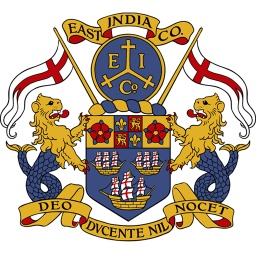 The East India Company (EIC) was an English, and later British, joint-stock company founded in 1600 and dissolved in 1874.It was formed to trade in the Indian Ocean region, initially with the East Indies (the Indian subcontinent and Southeast Asia), and later with East Asia. 
East India Company, also called English East India Company, formally (1600–1708) Governor and Company of Merchants of London Trading into the East Indies or (1708–1873) United Company of Merchants of England Trading to the East Indies
In 1600 queen Elizabeth granted  a royal  charter  to a company   named Eastern treading  company.
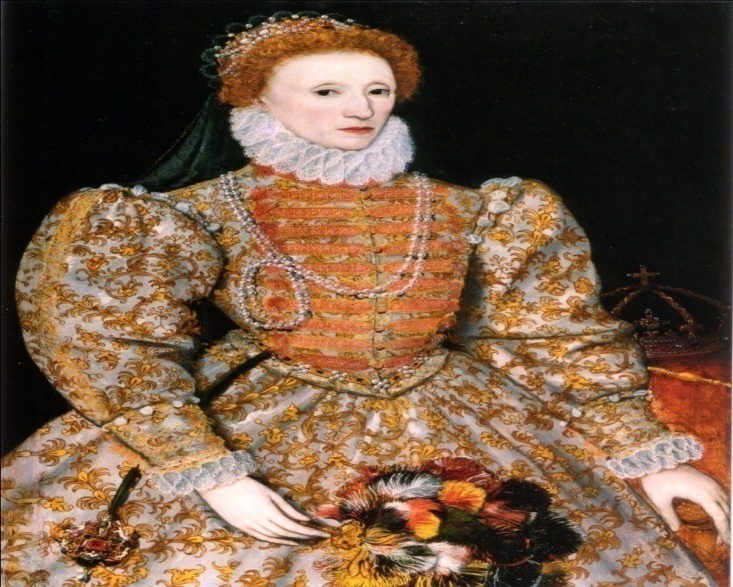 *Sir James Lancaster commanded the first East India Company voyage in 1601 aboard the Red Dragon
English traders frequently engaged in hostilities with their Dutch and Portuguese counterparts in the Indian Ocean. The company achieved a major victory over the Portuguese in the Battle of Swally in 1612, at Suvali in Surat. The company decided to explore the feasibility of gaining a territorial foothold in mainland India, with official sanction from both Britain and the Mughal Empire, and requested that the Crown launch a diplomatic mission.
*In 1605 AKBAR  granted  there request for  tread  in India .
*So in 1608  Captain  Howkyns       came to jahangirs court  but he did not permit them . In 1613 they  were permitted at surat for the first time.  1615 sir Tomas Roe came to his court .
*IN 1611 they establish   their pert  at Mossulupattanam in coromondal  coast .
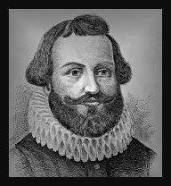 In 1632 they captured   Hugli port.
After they also captured kasimbazar, patna ETC. 
In 1639 they established  a settlement  at madras. And built  ‘SENT GURZE FORT ”there.
In 1661  they get Bombay as a gift from portugal  .   
In 1690  job Charnoc founded  the city of Calcutta.
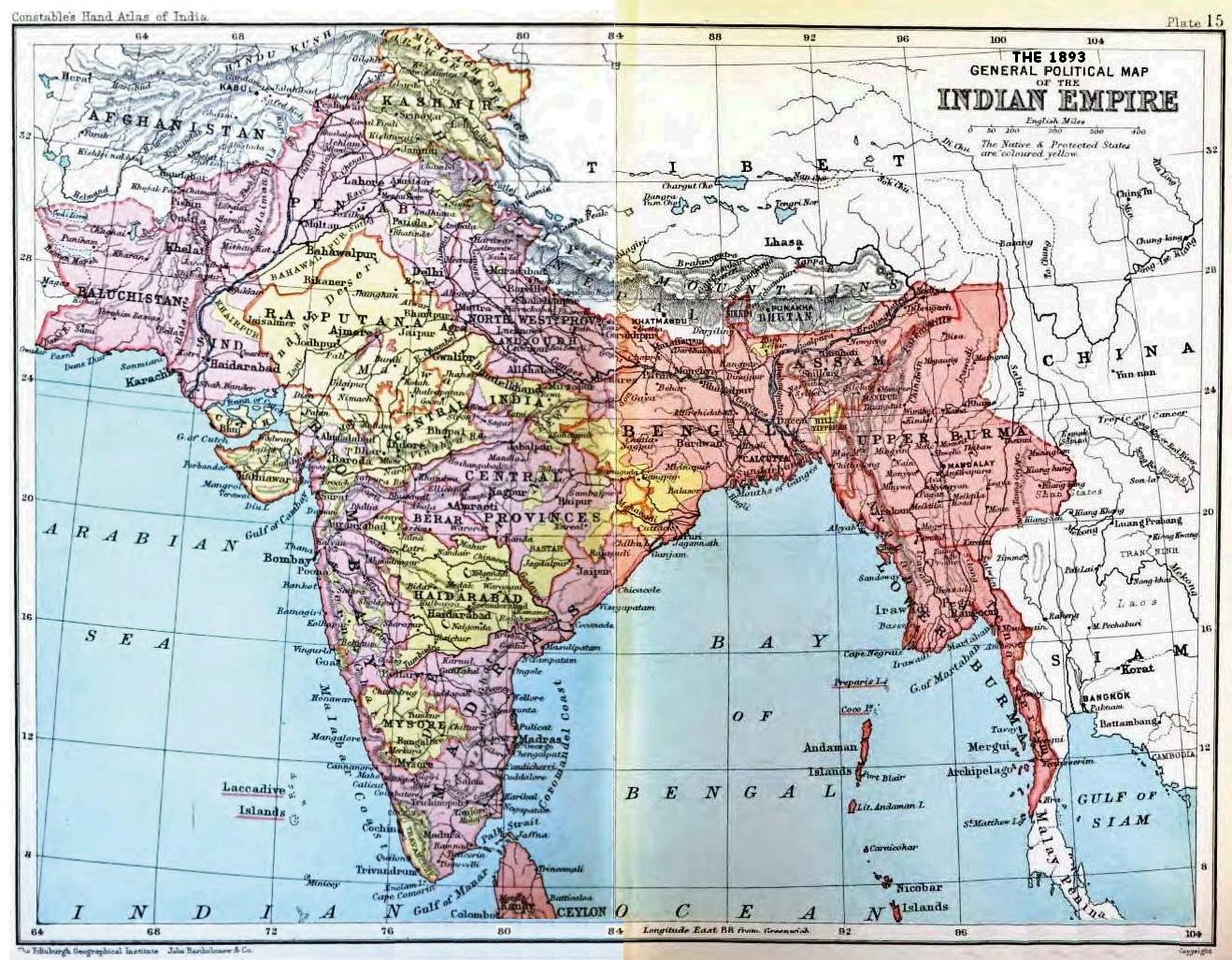 The company eventually came to rule large areas of India, exercising military power and assuming administrative functions. Company rule in India effectively began in 1757 after the Battle of Plassey and lasted until 1858 when, following the Indian Rebellion of 1857, the Government of India Act 1858 led to the British Crown assuming direct control of India in the form of the new British Raj.
THANK YOU